Ойлау таным процесі ретінде10 лекция
Жоспар:
Ойлаудын эволюциялык калыптасуы.  
Танымды және әрекеттi реттеудегi ойлаудын  рөлі
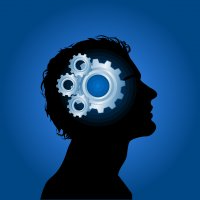 Г. Эббингауз  ойлауға өзінше анықтама бере отырып, бұл процесс адамның тұрақты идеясы және құйын мен идеялык шабысы арасындағы құбылыс деп бағалады.
Ойлаудағы Эббингауз бағытын ассоциация психологиясының шарықтау шегіне жеткен көрініс деп атаймыз.
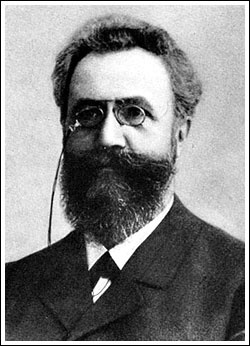 Г.Эббингауз
Ойлаудың көріністері
Ойлау-
Өзіндік ішкі қарама –қарсы қайшылықтарға толы процесс.
жалпы психологияның негізгі бөлімдерінің бірі.
тұлға рефлексиясының
қажетті құрылымы және өзі осы рефлексияның объектісі
жоғары психикалық функциялардың бірі болып табылады
Ойлау анықтамасы
Ойлаудың функциясы
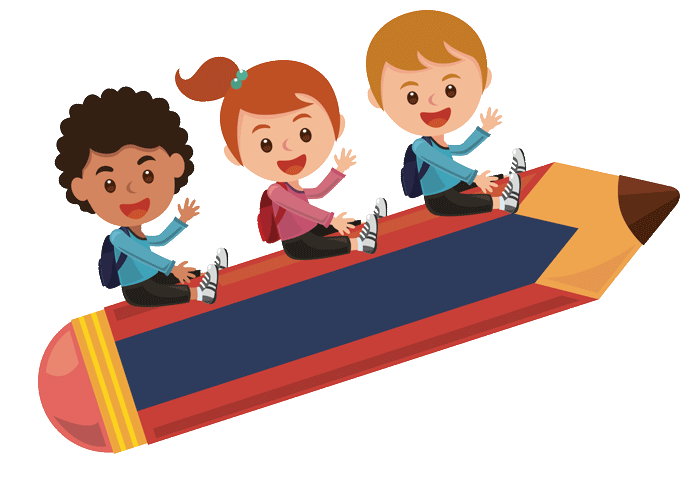 Ойлау дегеніміз-сыртқы дүние заттары мен құбылыстарының байланыс-қатынастарының миымызды жалпылай және жанама түрде сөз арқылы бейнеленуі.
Ойлау – бұл ерекше дәл, терең толық жалпы және жанама түрді шындықты бейнелеуге  негізінен біздің түйсінуіміз бен қабылдауымызға мүмкін болмайтын заттар мен құбылыстардың арасындағы мәнді байланыстар мен қатынастарды бейнелеуге бағытталған сананың қызметі.
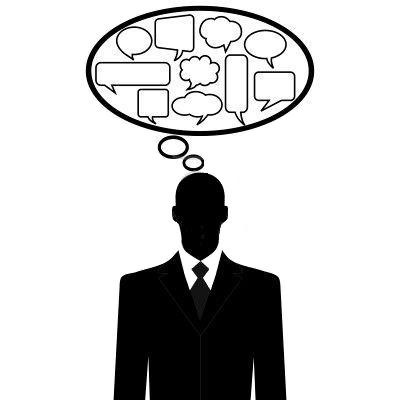 Ойлау-дербес процесс. Ойлауды психологиялық тұрғыдан зерттеу дегеніміз-оның ішкі ,танымдық құпия мәнін және жемісті болуының себебін ашып көрсету, яғни психология детерменизм  принципіне сүйене отырып, ойлаудың мәнін зерттейді,әрбір адамның өзіндік ойлау ерекшеліктерін дамытып отыруға баса мән береді
Ойлау дегенiмiз - сыртқы дүние заттары мен құбылыстарының байланыс-қатынастарының мида жалпылай және жанама түрде сөз арқылы бейнеленуi. Түйсiктер мен қабылдау ақиқат дүние құбылыстарының жеке қасиеттерiн көбiне ретсiз кездейсоқ түрде бейнелендiредi. Ал ойлау адамға заттар мен құбылыстардың қасиеттерi мен олардың өзара қатынастарын салыстырып, ажыратуға, олардың сезiмдiк түрде берiлмеген қасиеттерiн, жаңа қатынастары мен қырларын ашады. Сөйтiп, ойлау сезiм мүшелерi арқылы алынған мәлiметтердi өңдейдi.
БІРІНШІ және ЕКІНШІ СИГНАЛ ЖҮЙЕСІ
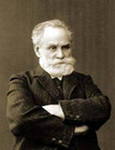 Ойлаудың физиологиялық негіздері И.П.Павловтың бірінші   және екінші сигнал жүйесі жөніндегі іліміне байланысты түсіндіріледі. Ойлау – ми қабығының күрделі формадағы анализдік-синтездік қызметінің нәтижесі, мұнда екінші сигнал жүйесінің уақытша нерв байланыстары жетекші  роль атқарады. Екінші сигнал жүйесінде нерв қызметінің өз алдына дербес заңдары бар деуге болмайды. Сигнал жүйелерінің мидағы заңдылықтары  бірдей. Олардың айырмашылықтары мынада: егер екінші сигнал жүйесіндегі реакциялар нақтылы құбылыстарға байланысты туса, екінші сигнал жүйесі оларды жалпылап отырады.
И.П.Паввлов
(1849 - 1936)
Ойлау – ұғым, пікір, ой қорытындысы бойынша жүзеге асады.
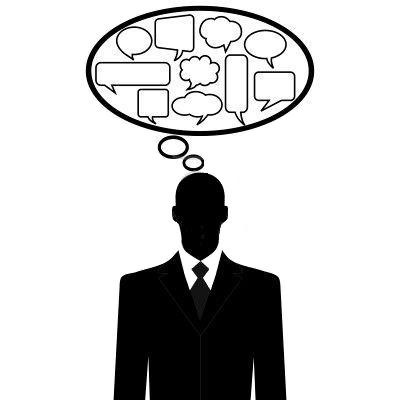 Ойлаудың логикалық формалары
Ұғым
Пікір
Ой қорытындысы
Бұл жалпы  заттардың қасиеттері адамның санасында бейнеленуі
Бұл ойлаудың негізгі формасы, заттар мен құбылыстардың арасындағы байланыс не мақұлданады,не терістеледі
Бұл бір немесе бірнеше пікірден , бір нақты пікір шығару
Ойлау формалары:  ұғым,  пікір,  ой қорытындысы.
Ойлаудың негізгі үш түрі кездеседі : ұғым, пікір, ой қорытындысы
Ұғым – бұл заттар мен құбылыстардың жалпы және маңызды қасиеттерін бейнелейтін ойлаудың түрі. Ұғым бір-бірімен байланысты зат туралы түсніктерден –оның қасиеттері,жағдайлары,байланыстарыжәне қатынастарынан тұрады. Әрбір зат,әртүрлі көптеген қасиеттерді,белгілерді иеленеді. Түсініктердің жиынтығы ұғымды ашып көрсетеді және осы ұғымның мазмұнын құрайды.неғұрлым заттың маңызды белгіліері осы түсініктерде байқалса, соғұрлым мазмұны жағынан ұғым терең болады. Екі түрлі ұғымның түрі кездеседі: заттық немесе  нақтылы және дерексіз.
Заттың нақтылы ұғымы дегеніміз- заттарға тұтас түрде қарау. Мысалы: адам,өсімдік,жануар т.б.
Дерексіз немесе абстрактылы ұғым дегеніміз-ұғымдардың заттар мен құбылыстарға тұтас түрде қарамай, тек жеке қасиеттерге,сапаларға және жағдайларға қатысты. Мысалы:адамгершілік туралы ұғым, ақша туралы ұғым т.б.
Ой қорытындысы- бұл тарихи қалыптасқан ойлаудың логикалық түрі, ол арқылы бір немесе бірнеше белгілі пікірлерден жаңа пікір туады. Ой қорытындысы үшке бөлінеді: индукция, дедукция және ұқсастық (аналогия)
Индукция дегеніміз- бірнеше жалқы немесе жеке пікірлерден бір жалпы пікір жасау.
Дедукция- бұл жалпы пікірлерден, деректерден жеке пікірлерге,деректерге көшудің жалпы заңдылықтар мен ережелерді білу негізінде жекелеген деректер мен құбылыстарды пайымдаудың тәсілі.
Аналогия-ұқсастық бойынша ой қорытындыларын жасау
Пікір
Түсіну
Ой қорытындысы
жалпы
абстрактілі
дедуктивті
индуктивті
шындық
өтірік
жеке
нақты
аналогиялық
теориялық
жалпы
дербес
жеке
эмпирикалық
Ой тәсілдері түрлерінің схемасы
табиғи
Ой тәсілдері
жасанды
топтастыру
жүйелеу
талдау
абстракциялау
жалпылау
жинақтау
салыстыру
ОЙЛАУ 
ТӘСІЛДЕРІ
ойлау әрқашан анализ бен синтез
процестерінен басталады
анализ
синтез
Ой арқылы заттың, құбылыстың барлық элементтерінің  біріктірілуі
Ой арқылы түрлі заттар мен құбылыстардың мәнді жақтарын жеке бөліктерге бөлу
Бірмен – бірі тығыз байланысты, бірінсіз бірі болмайтын құбылыс
Ойлау операциясының күрделі түрі
Жалпылау
Бір текті заттардың, құбылыстардың ортақ қасиеттерін оймен біріктіру.

ЖҮЙЕЛЕУ – жалпылау арқылы шындықтағы заттар мен құбылыстарды белгілі принцип бойынша орналастыру 

 КЛАССИФИКАЦИЯ
Абстракция
Шындықтағы заттар мен құбылыстарды жалпылау арқылы оның елеулі қасиеттерін басқа қасиеттерінен ойша бөліп алу.

 НАҚТЫЛАУ –абстракциялық ұғымды соған сәйкес келетін жеке ұғымдармен түсіндіру, яғни жеке заттар мен нәрселер туралы ой
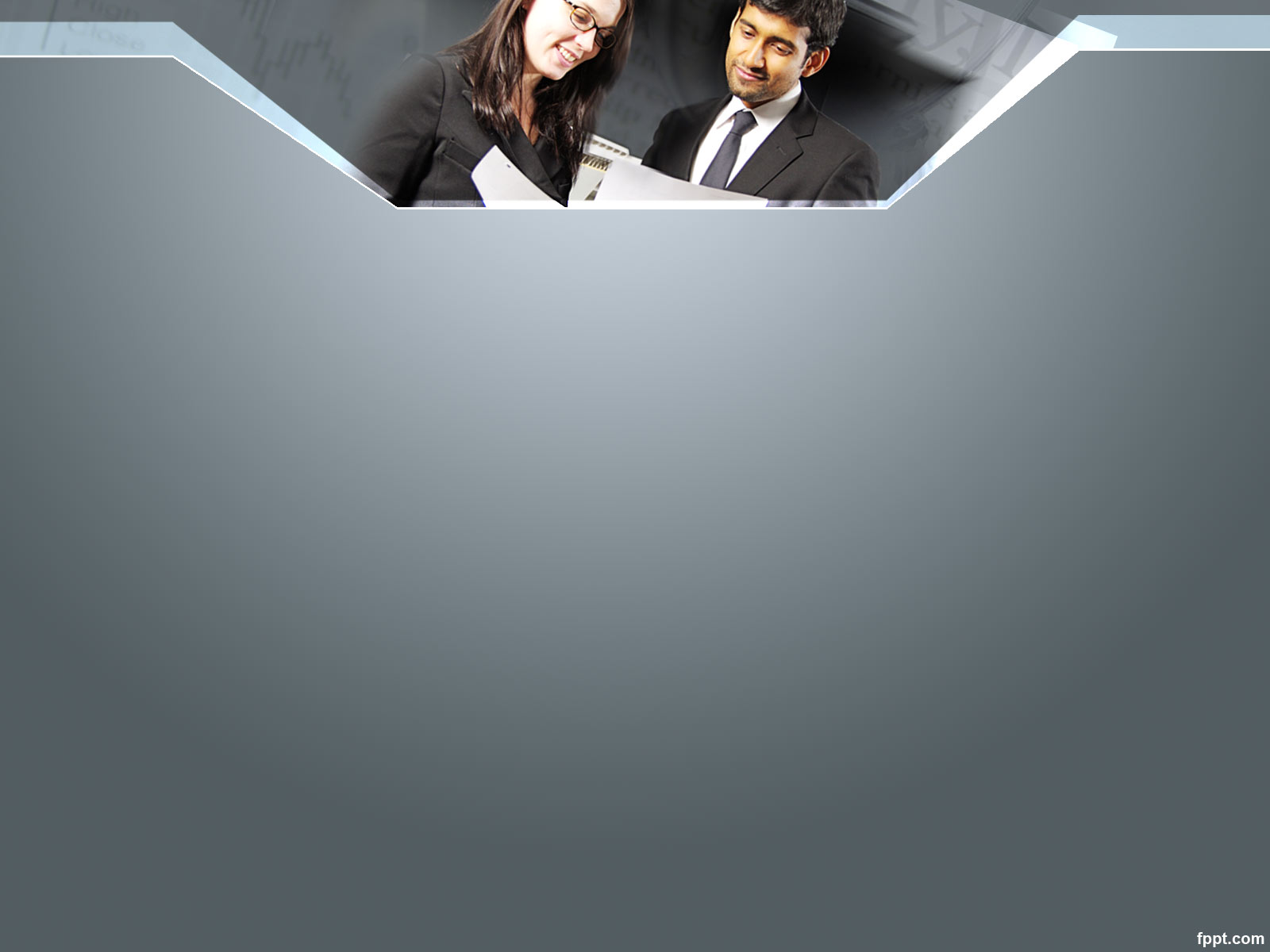 Ойлау – сана қызметі ретінде адамның танымдық әрекетін және мінез-құлқын реттейді
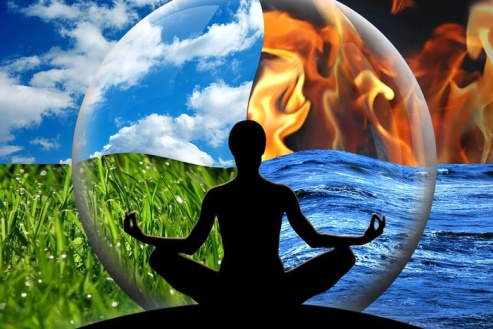 Ойлау - өзiндiк iшкi қарама-қайшылықтарға толы процесс. Бұл қайшылықтар ойлау дамуының және iске асуының қозғаушы күштерi болып табылады, яғни ойлау осы қарама-қайшылықтарды, басқаша айтқанда, проблемалық жағдаяттарды шешу барысында өрбидi.
 Ойлау танымдық теориялық iс-әрекет ретiнде әрекетпен тығыз байланысты. Адам әсер ету арқылы ақиқатты таниды, дүниенi өзгерту арқылы оны түсiнедi. Әрекет ойлау жүзеге асуының бiрiншi реттi формасы болып табылады. Ойлау операцияларының барлығы (анализ, синтез және т.б.) ең алғашында практикалық операциялар түрiнде пайда болып, содан соң барып, теориялық ойлаудың операцияларына айналды.
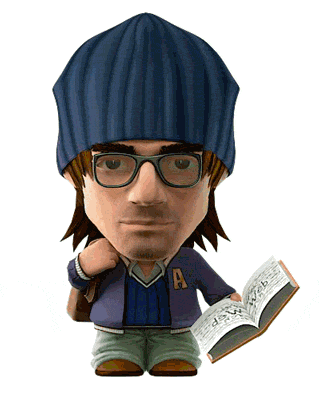 Білімді болу оңай. 
Ал ақылды болу ше?
Түсіну
Сезіну
Қажеттілік ҚызығушылықМақсат .........
Ойлаудың бастапқы белгісі – түсіну
Түсiну сөз арқылы берiлетiндiктен, түрлiше формаларда тұжырымдалады. 
Түсiну қысқаша, жалпы, кең, деталдi және т.б. болып келуi мүмкiн.

Түсiнудiң екi түрi бар. 
Бiрiншiсi – тiкелей түсiну. Тiкелей түсiну - жанама түрдегi ой операцияларын керек етпейтiн, қабылдауға ұқсас процесс. 
Ал екiншi түрi – жанама түсiну. Жанама түсiну – түрлi фазалардан тұратын, ой операцияларын қажет ететiн, көмескi нәрсенi айқын етiп бейнелеуде бiрнеше ой қорытындыларын қажет ететiн процесс.
Ойлаудың негізгі белгісі:
Түсіну
Тікелей
түсіну
Жанама
түсіну
Бірнеше аралық басқыштардан тұратын, ой операцияларын керек етпейтін, көмескі нәрсені анық айқын етіп, бейнелеуде
Жанама түрле ой
операцияларын
керек етпейтін,
қабылдауға ұқсас
процесс
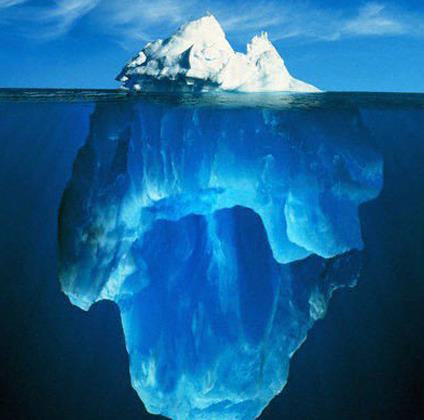 Ойлаудың дара ерекшеліктері
Ойдың мазмұндылығы- заттар мен құбылыстар, шындықтың салалары туралы сананың пікірлер мен және ұғымдармен жеткілікті болу дәрежесін айтамыз. Адамда неғұрлым ой көп болса және  неғұрлым әртүрлі болса, соғұрлым  оың ойлауы мазмұнды және бай келеді.  Бірақ  ойлаудың мазмұндылығы тек бар ойлаудың сапалық жағымен ғана сипатталып қоймацды, сонымен қатар осы ойлауда бейнеленеді. Сондықтан да ойдың мазмұндылығына тек байлығы емес, сонымен қатар оның тереңдігі жатады.
Ойлаудың тереңдігі- ойлауда ерекше маңызды қасиеттер мен салалар, ерекше маңызды байланыстар мен қатынастар бейнеленеді. Ойлаудың мазмұндылығы байлығы, ал тереңдігі адамның іс-әрекетімен, оның білімімен тәжірибесімен, қиялының даму дәрежесімен айқындалады.
Ойлаудың  дербестігі- адамның өзіне жаңа міндеттерді қоя білуі, басқа адамдарың көмегінсіз бұл міндеттерді өзінің айрықша әдістерімен шеше білуі. Ойлаудың дербестігі ойдың белсенділігіне , икемділігіне , жеке сын тұрғысынан қарауында.
Ойдың белсенділігі- өзінің жаңа сұрақтары мен міндеттерін қоя білуінде және іздену мен міндеттерді шешу үшін жолдар мен тәсілдерді табуға талпынуында аңғарылады.
Ойдың икемділігі- міндеттерді шешуде алынған біржақты ескірген тәсілдерден еркін болу ептілігінде, міндеттерді шешудің жаңа тәсілдерін тез ұйымдастыру немесе таңдауында байқалады.
Сын тұрғысынан ойлау- ақиқат және жалға ретінде басқаның немесе өзінің ойларын тексеру мен  бағалау қабілеттілігінде аңғарылады.  Сын тұрғысынан ойлауды айтылған ойлардың практикалық өмірлік құндылығын тексеру ептілігінде аңғарамыз. Сыни ойлау- бұл өзінің және басқаның ойларына өте қатаң қарау.
Ойдың ұшқырлығы- қойылған сұраққа түпкілікті жауаптың қаншалықты уақыттың ішінде алынғандығымен анықталады.  Яғни, бұл уақыт қарапайым ойлау үрдісінде біршама қысқа болады, ал күрделі ойлау үрдістерінде  ұзақтау болады. Кейбір адамдарда күрделі ой тәсілдері өте тез іске асады. Бұл адамдар тапқыр , ойдың ұшқырлығымен ерекшеленеді.
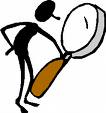 Рефлексия дегеніміз не?
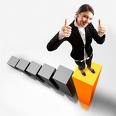 «Рефлексия» сөзі латын тіліндегі «reflexio» – «артқа қарау» деген ұғым 


   Джон Дьюи рефлексиялық ойлауды былай сипаттайды: 
«Қандай да болмасын бір пікірді не білімнің ықтимал көрінісін олардың негіздерін ескере отырып белсенді түрде, толассыз және мұқият қарастыру, осының салдарынан туындаған қорытындаларды талдау» (Дж.Дьюи, 1997)
«2 жұлдыз, бір тілек»
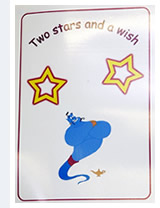 Екі жұлдыз= екі ұнаған нәрсе (жұмыс туралы);


Тілек – жақсартуды қажет ететін нәрсе.
Менімен бірге болғаныңыз үшін 
РАХМЕТ!